ГБОУ ЛО «Сланцевская школа-интернат»
Динамические паузы

Выполнила: Воробьева О.В.,
учитель нач. классов
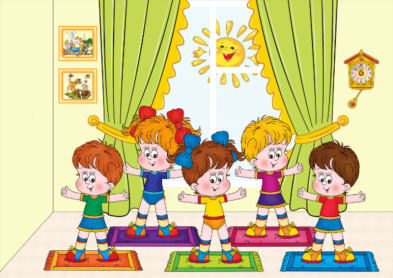 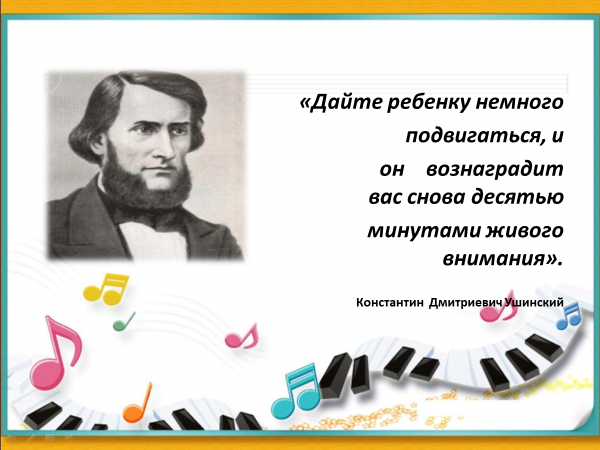 Динамические паузы - это подвижные, хороводные, пальчиковые игры, физкультурные минутки, проводятся для всех детей в течении 2-3 минут    Цель:
предупреждение утомления
восстановление умственной работоспособности
должны включать движения вовлекающие все группы мышц
должны быть простыми, интересными, знакомыми
должны быть  
интенсивными, но не утомительными
проводятся на начальном этапе  утомления
Требования
движения и тексты  
должны быть
доступными и удобными
должны быть связаны 
с темой и  
содержанием занятия
Пальчиковые игры
РИТМИЧЕСКАЯ ИГРА-ТАНЕЦ😊 👯‍♂🎶 https://www.youtube.com/watch?v=leMPi_QT9MQ
Детские танцы и песни
Вступление. Руки свободно опущены.

Да, да, да - сказала голова, (Руки на поясе. Легкие пружинки с наклоном
головы вперёд).
Нет, нет, нет - ножка ей в ответ! (Притопы)

Хлоп, хлоп, хлоп - весело играем,( По 3 хлопка справа и слева)
Скок, скок, скок - в небо мы взлетаем! (Дважды по 3 прыжка на месте, "строим ракету")
Как, как, как – плечи удивились, (Пожимать плечами, руки разведены в
стороны. )
Брынь, брынь, брынь – в пружинку превратились!
(ПружинкА)
Чу, чу, чу – танцую и пою! ( Твист)
Шик, шик, шик – весело живу! (Трижды потереть ладошкой о ладошку и
показать ОК!)
Ссылки на двигательные паузы
https://www.youtube.com/watch?v=ZnZSAx0lFHg&t=8s

https://www.youtube.com/watch?v=wXU9KHKB47w

https://youtu.be/ekAJuQ0TMHQ

https://lemuzika.pro/search/Три%20хлопка%20над%20головой

https://lemuzika.pro/search/шел%20козел%20по%20лесу

https://lemuzika.pro/search/у%20жирафа%20пятна
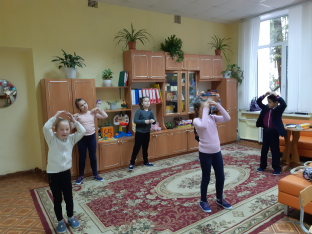 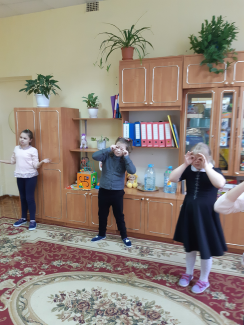 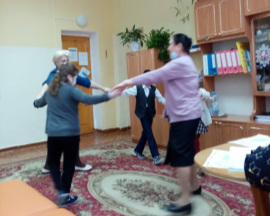 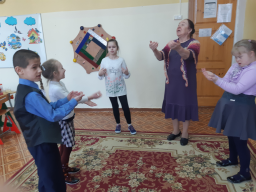